Google-ov PageRank Algoritam
Aleksandar Milinković
Elektrotehnički fakultet u Beogradu
amilinko@gmail.com
Uvod
Pretraživanje na webu se razlikuje od klasičnog
Web je:
Ogroman (oko 40 milijardi stranica)
Dinamičan
Samoorganizujući
Hiperlinkovan
Ovim nije obuhvaćen tzv. duboki web
Principi rada web pretraživača
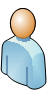 korisnik
WWW
Crawler modul
Repozitorijum  web stranica
upit
rezultat
Modul za indeksiranje
Modul za upite
Modul za rangiranje
Moduli nezavisni od upita
Indeks sadržaja
Indeks strukture
Indeks specijalne nameme
PageRank Algoritam – model 1
A     B     C     D     E     F
A
B
C
D
E
F
?
Zar ne bi trebalo da čvor B ima veći rang od čvora D
PageRank Algoritam – model 2
?
Kada prestati sa iteriranjem?
Rangovi stranica postaju veliki
PageRank Algoritam – model 3
Skaliranje kolona tako da ukupan zbir bude 1
PageRank Algoritam – model 3
?
Rangovi svih stranica konvergiraju ka 0
F je viseći (dangling) čvor
PageRank Algoritam – model 4
F ne preporučuje nijednu stranicu
Rešenje – F preporučuje sve stranice podjednako
PageRank Algoritam – model 4
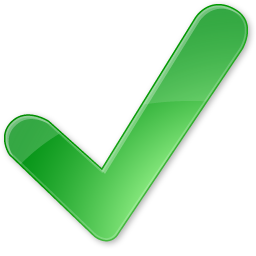 PageRank Algoritam – model 4
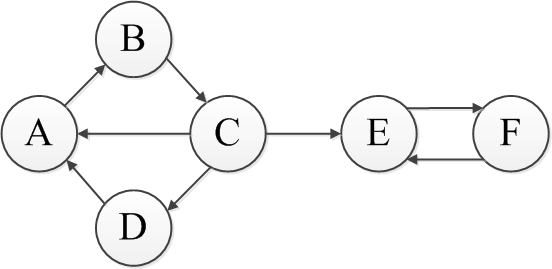 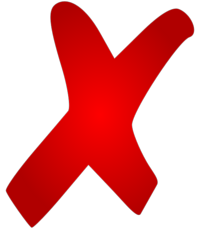 PageRank Algoritam – model 5
Nema visećih čvorova, ali E i F formiraju ciklus
Zajedno apsorbuju sve rangove
Uvodi se α – dumping factor – [0,1]
Predstavlja procenat out link vrednosti
Ostatak se ravnopravno raspoređuje na sve stranice
α ≈ 85% dalje najbolji rezultat
PageRank Algoritam – model 5
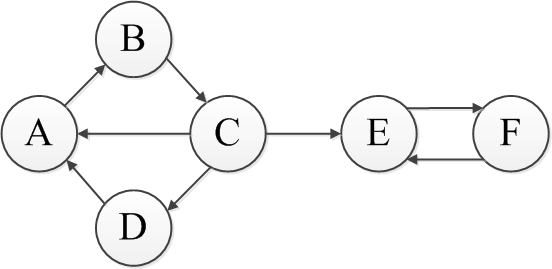 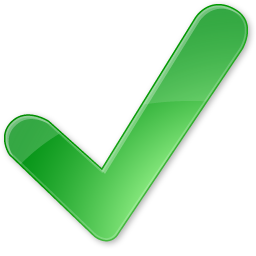 Brza konvergencija!
Računanje
Matrica     je gusta matrica
Složenost množenja        je
Matrica G nije potrebna!
H je vrlo retka matrica
Vremenska složenost množenja je
Zaključak
PageRank dobar za indeksiranje strukture
Predstavlja reputaciju stranice
Ukupno rangiranje zavisi i od sadržaja
Indeksiranje se radi off-line
Na PageRank je teško uticati
Na ukupno rangiranje može preko SEO
PigeonRank
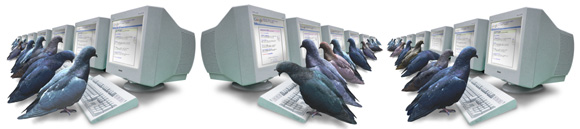 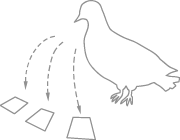 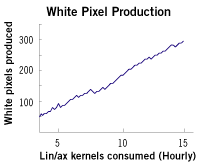 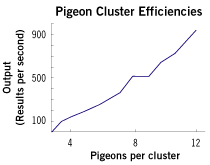 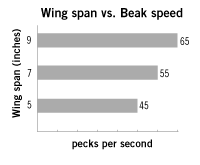 Literatura
S. Brin and L. Page, “The anatomy of a large-scale hypertextual Web search engine,” Computer Networks and ISDN Systems, vol. 33,         pp. 107–117, 1998.
A. N. Langville and C. D. Meyer, “Deeper inside PageRank,” Internet Mathematics, vol. 1, no. 3, pp. 335–380, 2004.
P. Berkhin, “A survey on PageRank computing,” Internet Mathematics, vol. 2, no. 1, pp. 73–120, 2005.
S. Serra-Capizzano, “Jordan canonical form of the Google matrix: a potential contribution to the PageRank computation,” SIAM J. Matrix Anal. Appl., vol. 27, no. 2, pp. 305–312, 2005.
A. N. Langville and C. D. Meyer, Google’s PageRank and beyond: The Science of Search Engine Rankings, Princeton University Press, 2006.
Google-ov PageRank Algoritam
Aleksandar Milinković
Elektrotehnički fakultet u Beogradu
amilinko@gmail.com